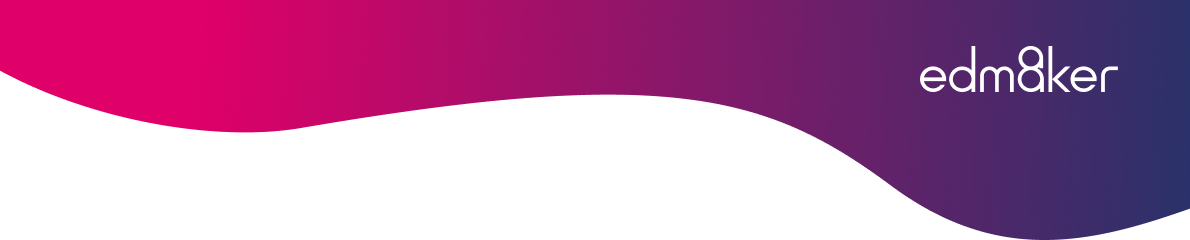 Making the future of young minds
5 + 7
12
0 + 8
8
3 + 7
10
4 + 7
11
0 + 2
2
1 + 11
12
2 + 4
6
7 + 7
14
8 + 6
14
14 + 3
17
1 + 0
0
0 + 0
0
1 + 1
2
7 + 7
14
2 + 7
9
8 + 8
16
5 + 5
10
5 + 4
9
16 + 4
20
4 + 4
8
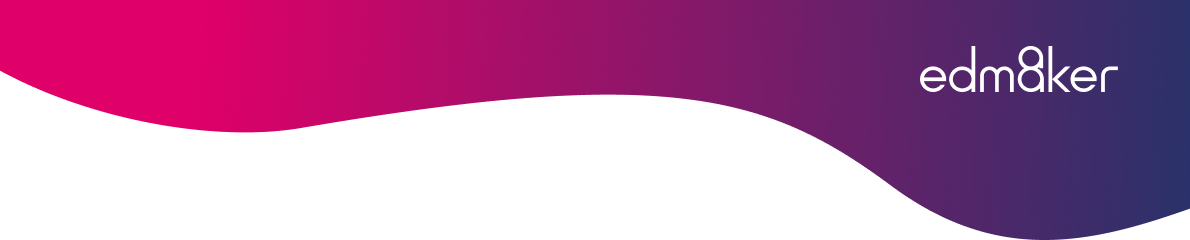 Making the future of young minds
9 - 2
7
11 - 9
2
11 - 8
3
13 - 4
9
6 - 3
3
8 - 5
3
20 - 0
20
5 - 1
4
1 - 1
0
19 - 9
10
20 - 13
7
7 - 6
1
14 - 9
5
10 - 5
5
12 - 2
10
18 - 6
12
20 - 19
1
16 - 5
11
7 - 6
1
4 - 2
2
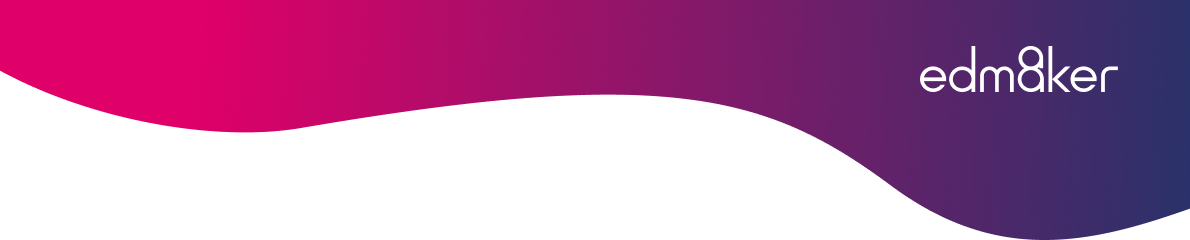 Making the future of young minds
2 x 3
6
1 x 20
20
2 x 0
0
2 x 6
12
6 x 1
6
2 x 2
4
1 x 0
0
2 x 5
10